לחץ להתחיל
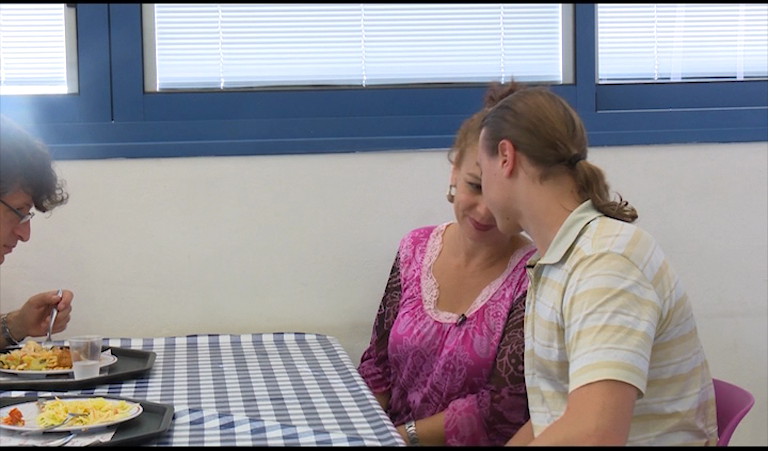 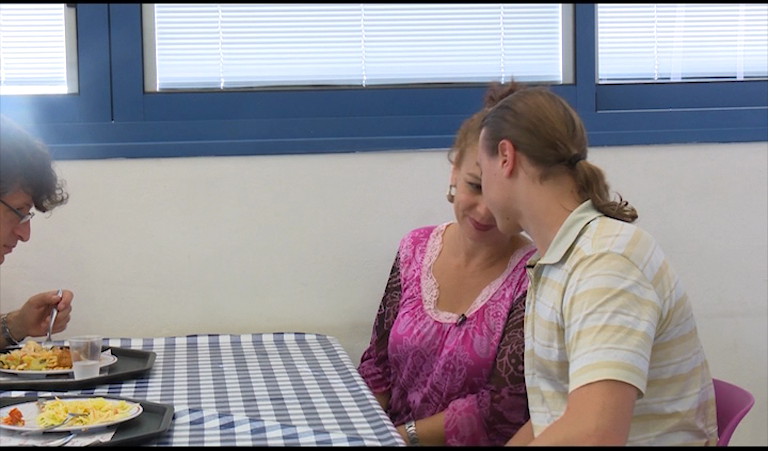 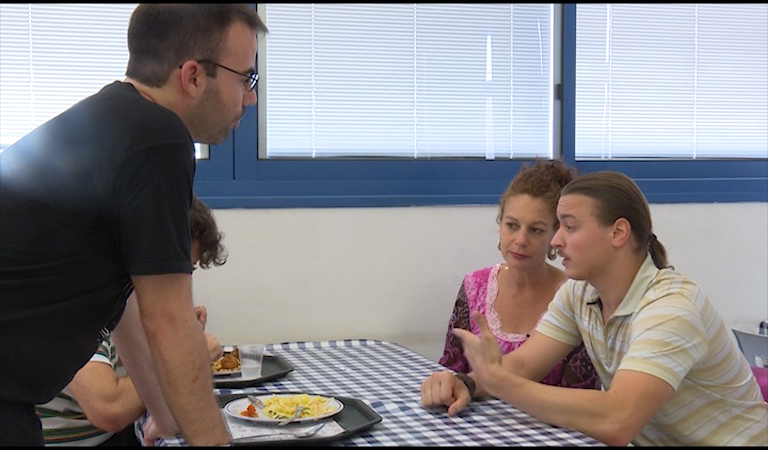 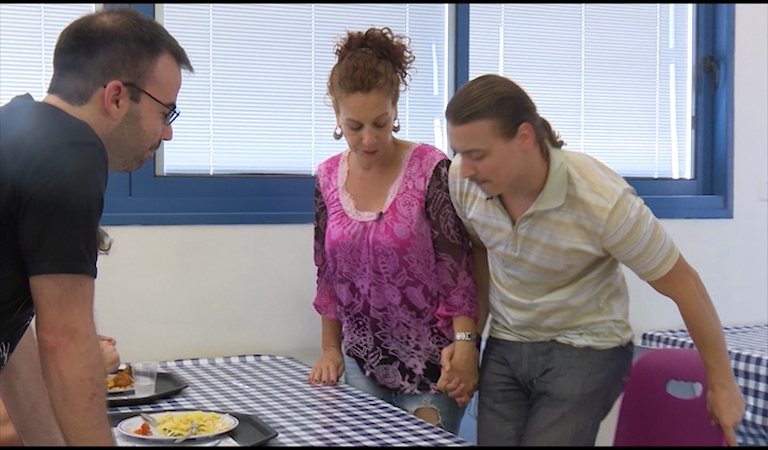 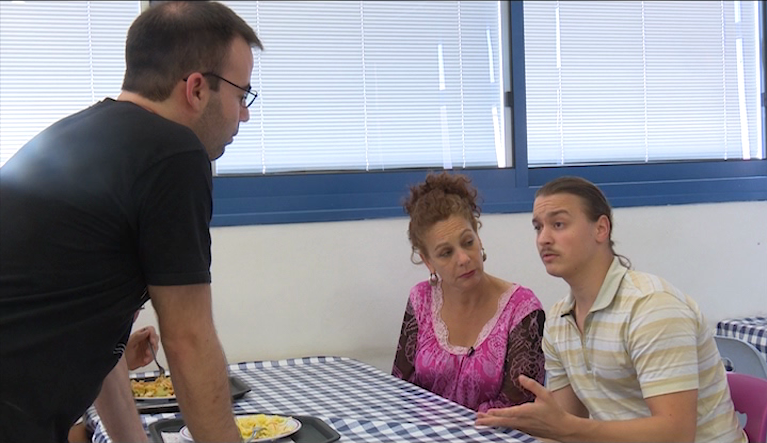 3
2
1
לחץ לסיום